TIPOS DE MARIDOS
Marido dos sonhos
[Speaker Notes: Titipos de]
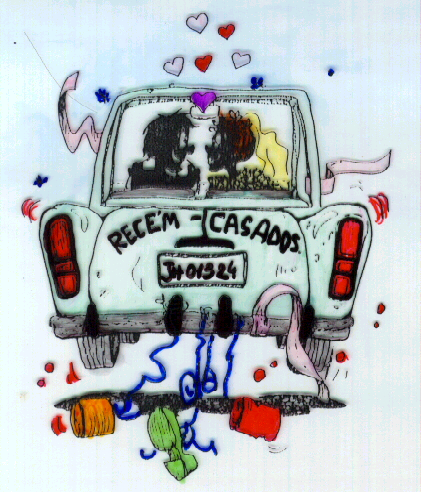 Estamos casados e agora?
Sejam cortezes quando a sós!
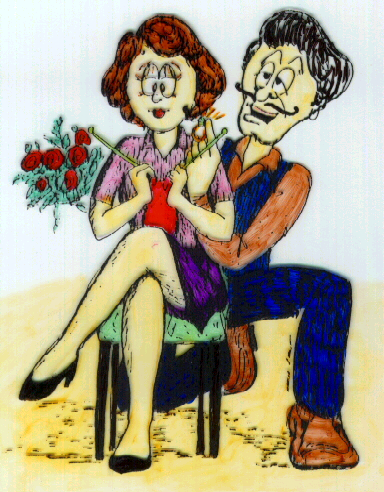 calma JOÃO
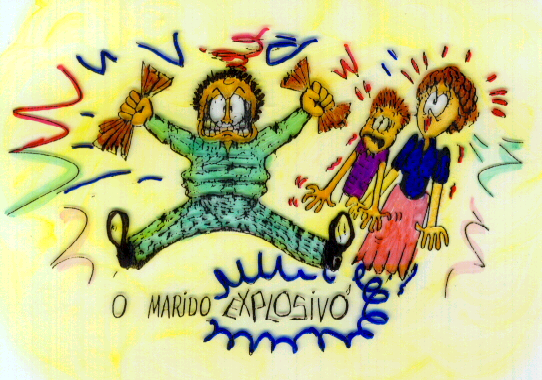 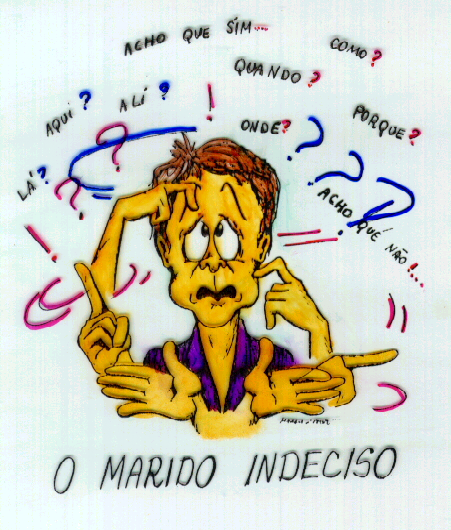 Diga
Logo
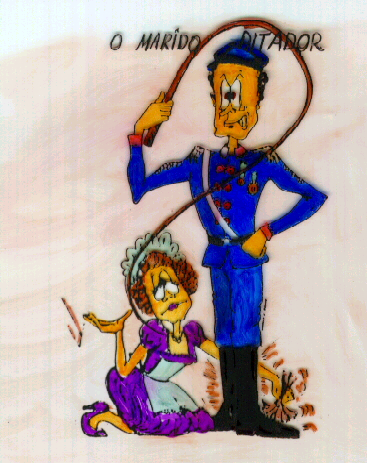 ditador
marido
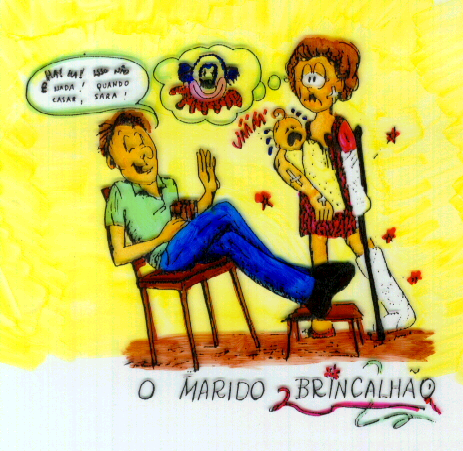 Leva tudo
brincando
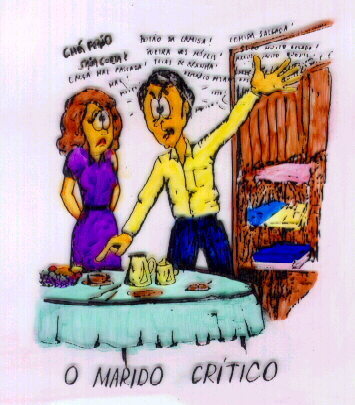 O poder do
ELOGIO
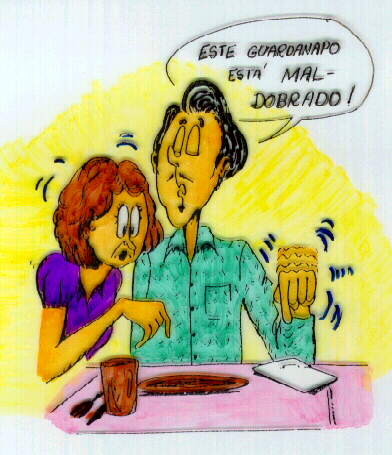 este homem
Casei com
?
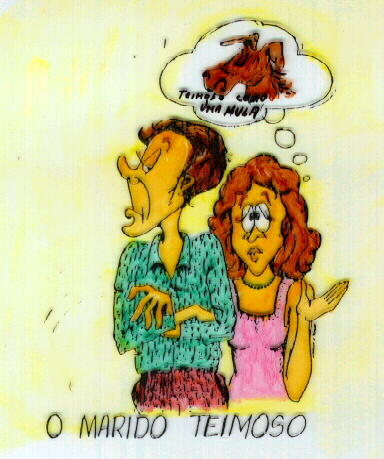 fale comigo
Homem
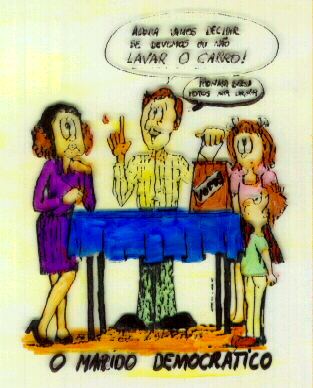 decide logo
Homem
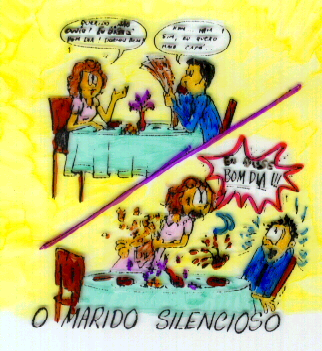 surdo ou mudo?
você è
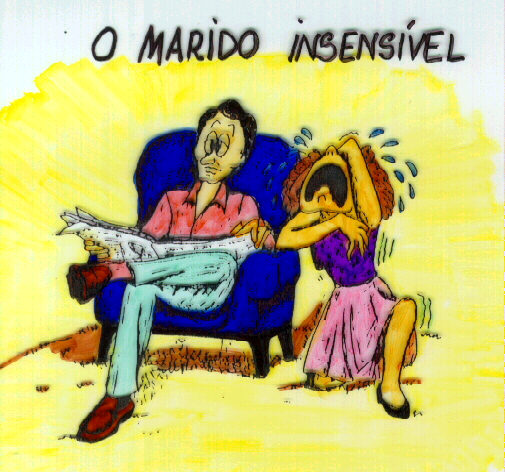 não vê que
eu te amo?
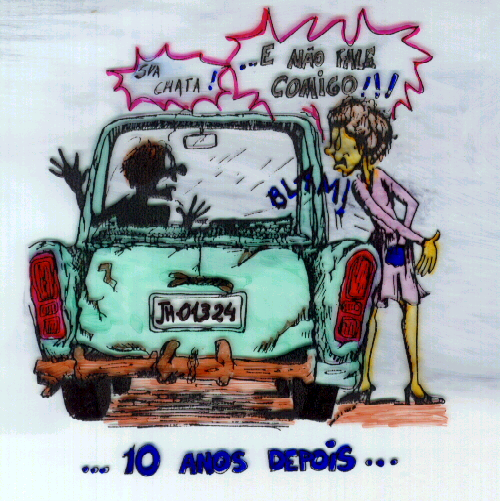 Sejam grandes nas coisas pequenas
Atenções                        palavras                         gestos                              elogios                               atos de amor                   cartões                           tempo para o outro
LEVE UM BOMBOM PARA A ESPOSA EM VEZ DE UMA BOMBA
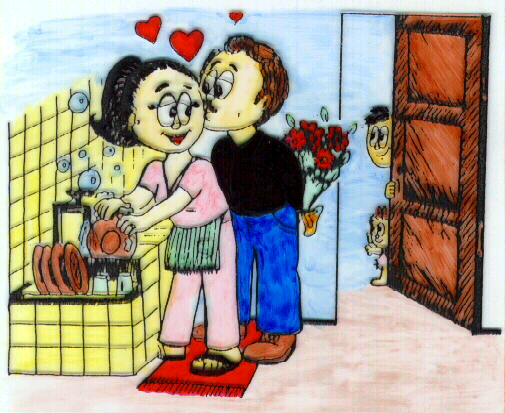